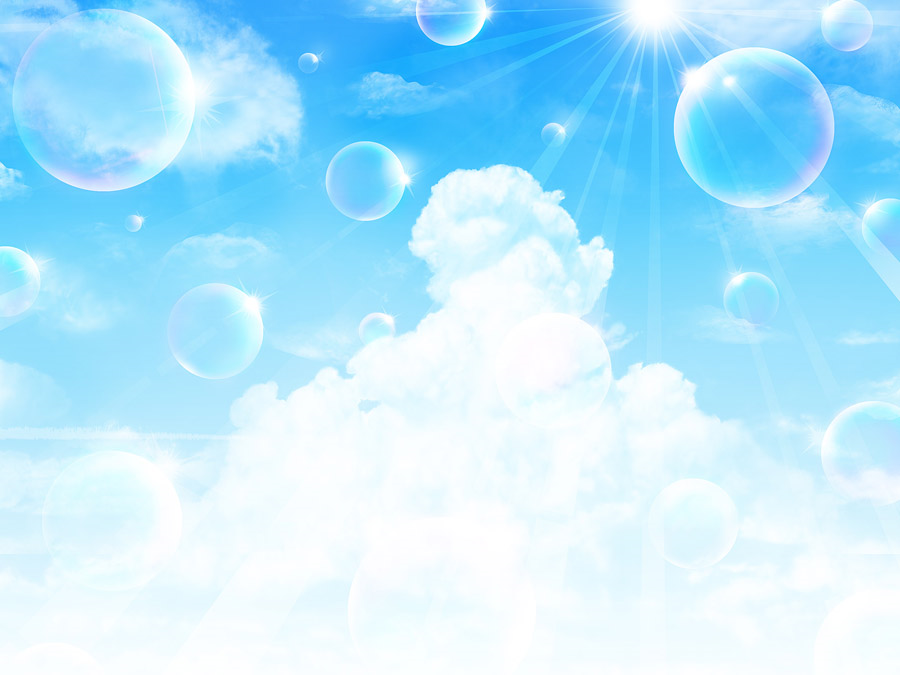 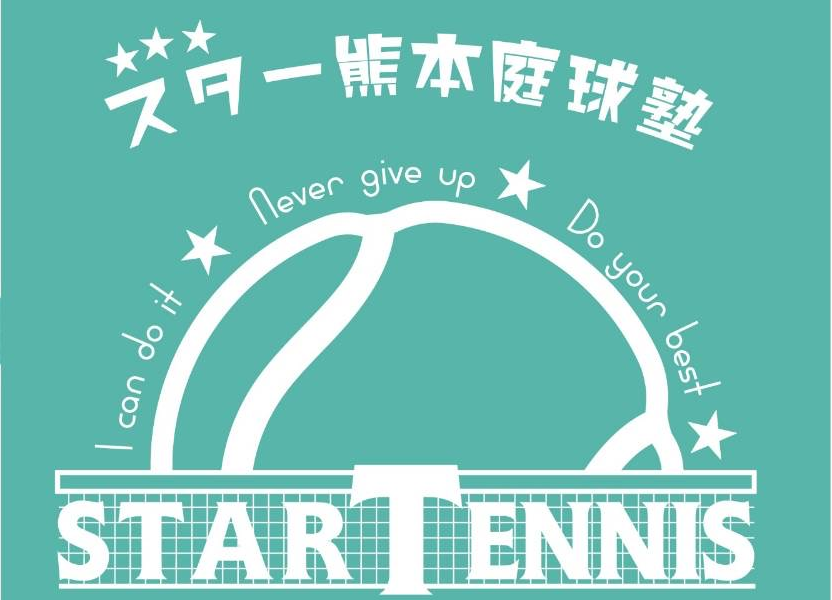 サマーキャンプ
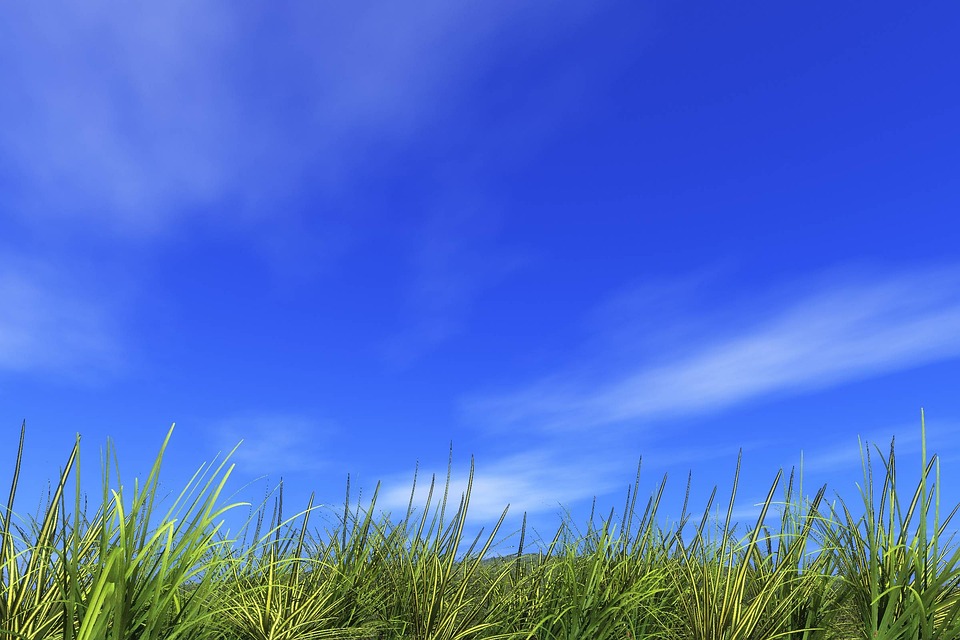 STS
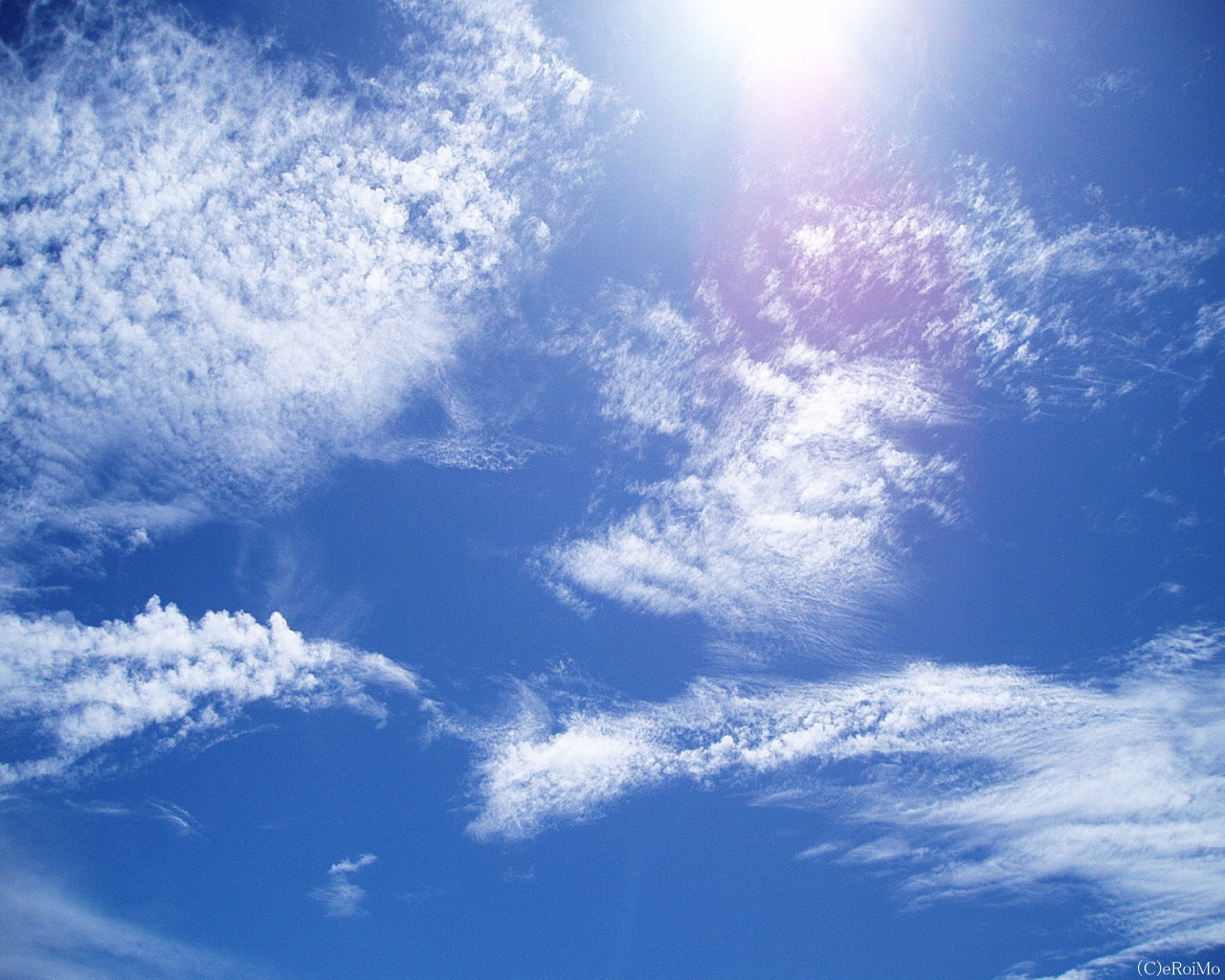 ジュニア強化
　　　　プログラム
スターのコーチ陣が
あなたのテニススキルを
徹底サポート！
技術向上のための
2日間の徹底プログラム！
グループごとに
コーチが付き
細かなアドバイスを提供！
対象
8月12日、13日
日程
会場
スターテニス～
運動公園
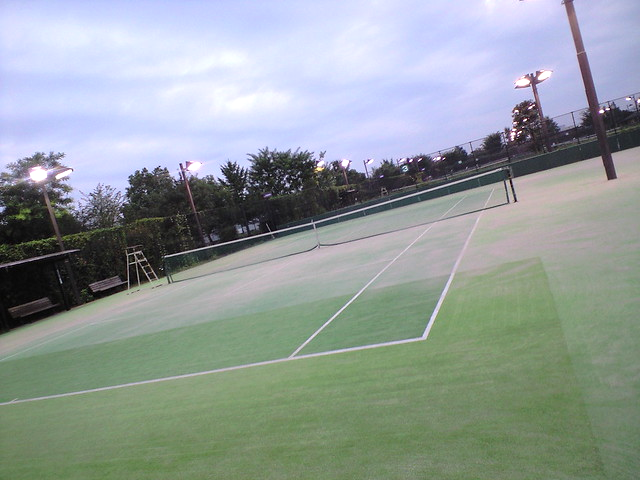 １日　11000円
参加費
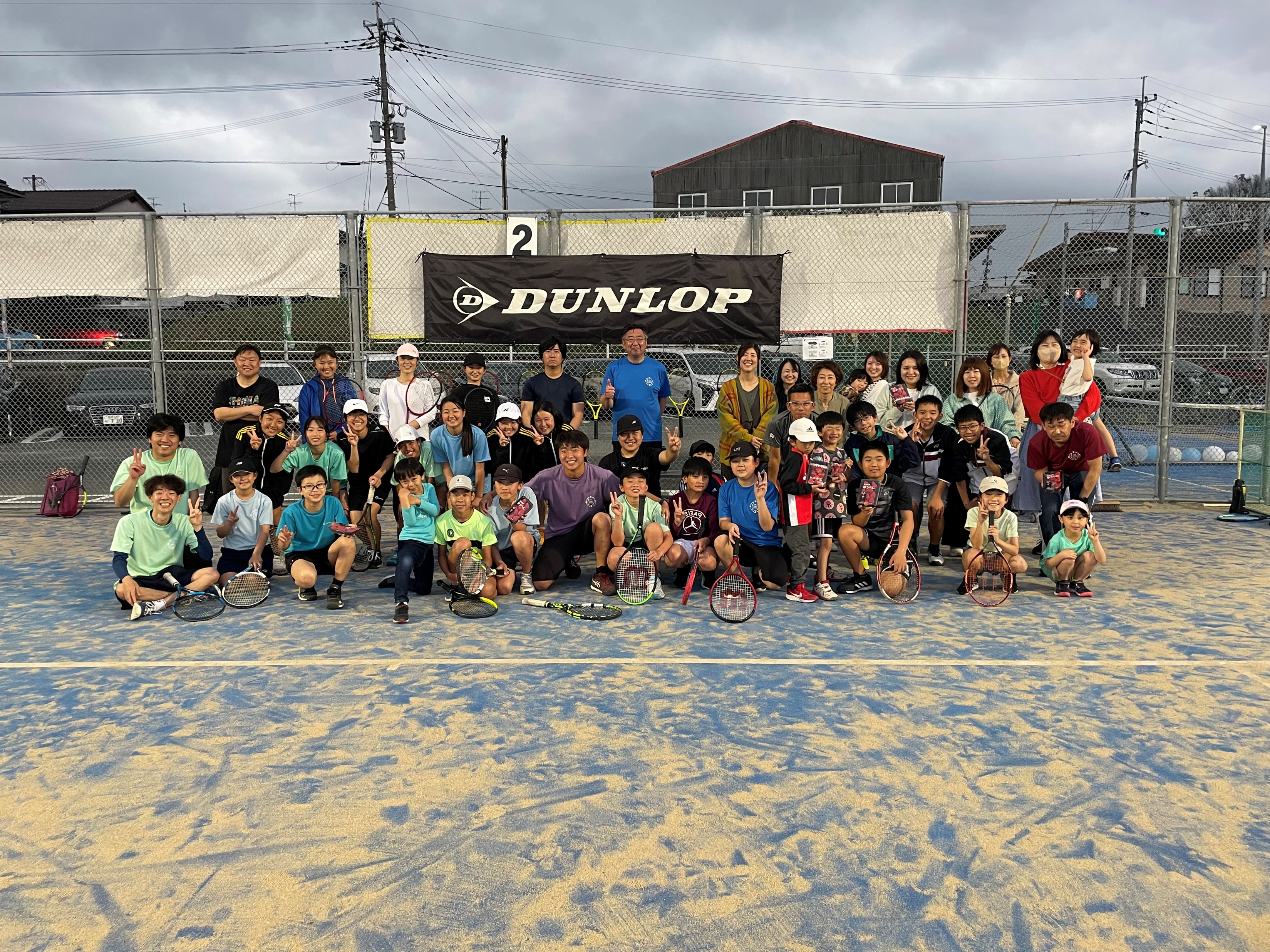 小学4年生から高校生まで
対象
（外部の方も大歓迎！）
定員
12名
締切
8月4日(日）迄
この写真 の作成者 不明な作成者 は CC BY-SA のライセンスを許諾されています
※飲み物等は各自ご持参ください
お弁当はこちらで準備します。
人数によっては、
不成立となる場合がございます。
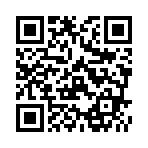 申し込み方法
この写真 の作成者 不明な作成者 は CC BY のライセンスを許諾されています
お電話またはフォームにて→
〒861-8014　熊本県熊本市東区石原町180
📞０９６－２００－３７８８